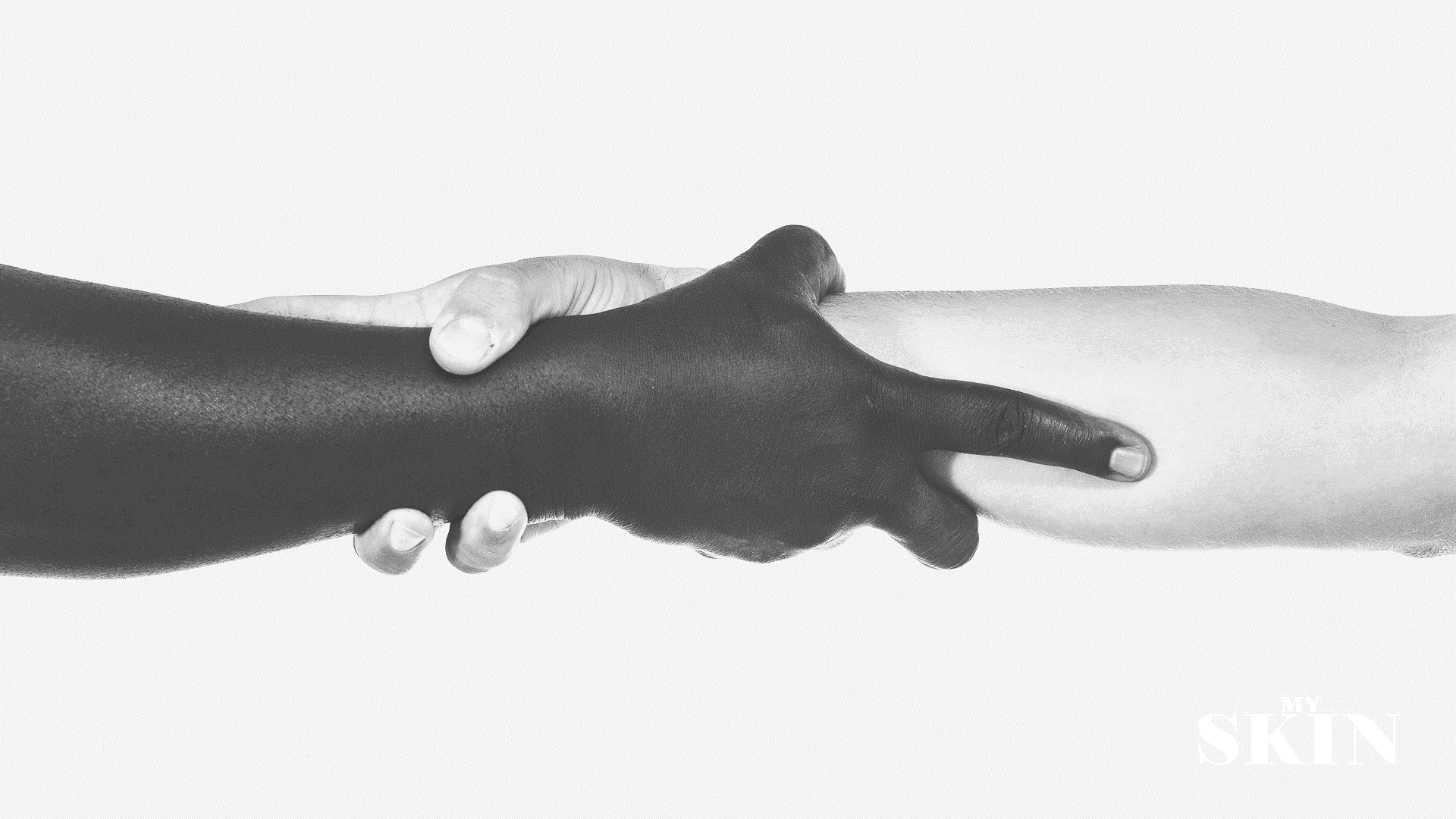 racial divide
and the gospel solution
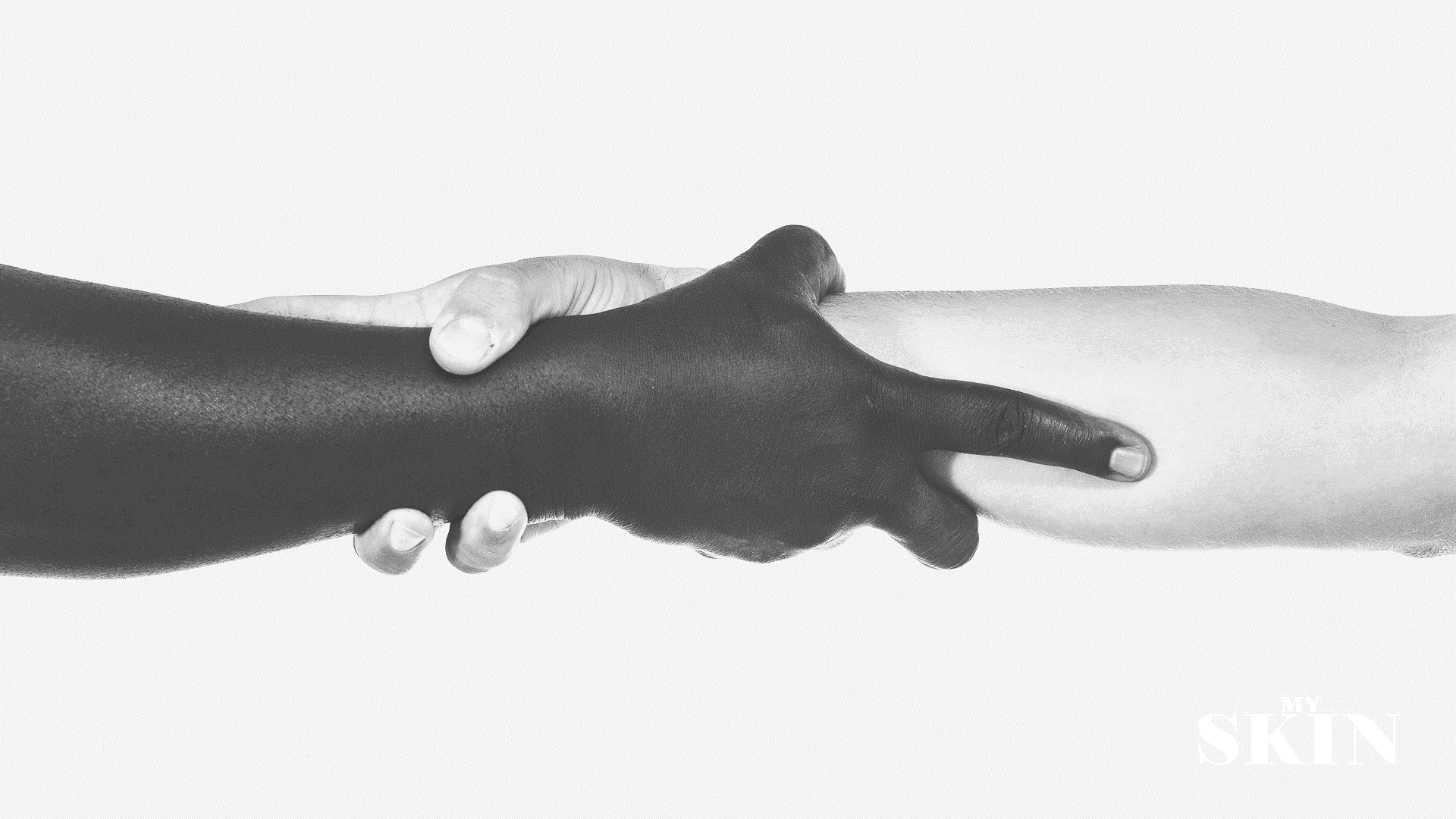 Everyone Is Worthy of Dignity

All created by God (Gen. 1:26-27)

All created to bear the image of God (1:26-27)
God desires all people to reflect His nature, character, and holiness


All provided for by God (Acts 17:25)
God gives all people “life, and breath, and everything. “


All a part of the same family (Acts 17:26; Gen. 3:20)
All have descended from Adam and Eve
Eve was “the mother of all the living.”
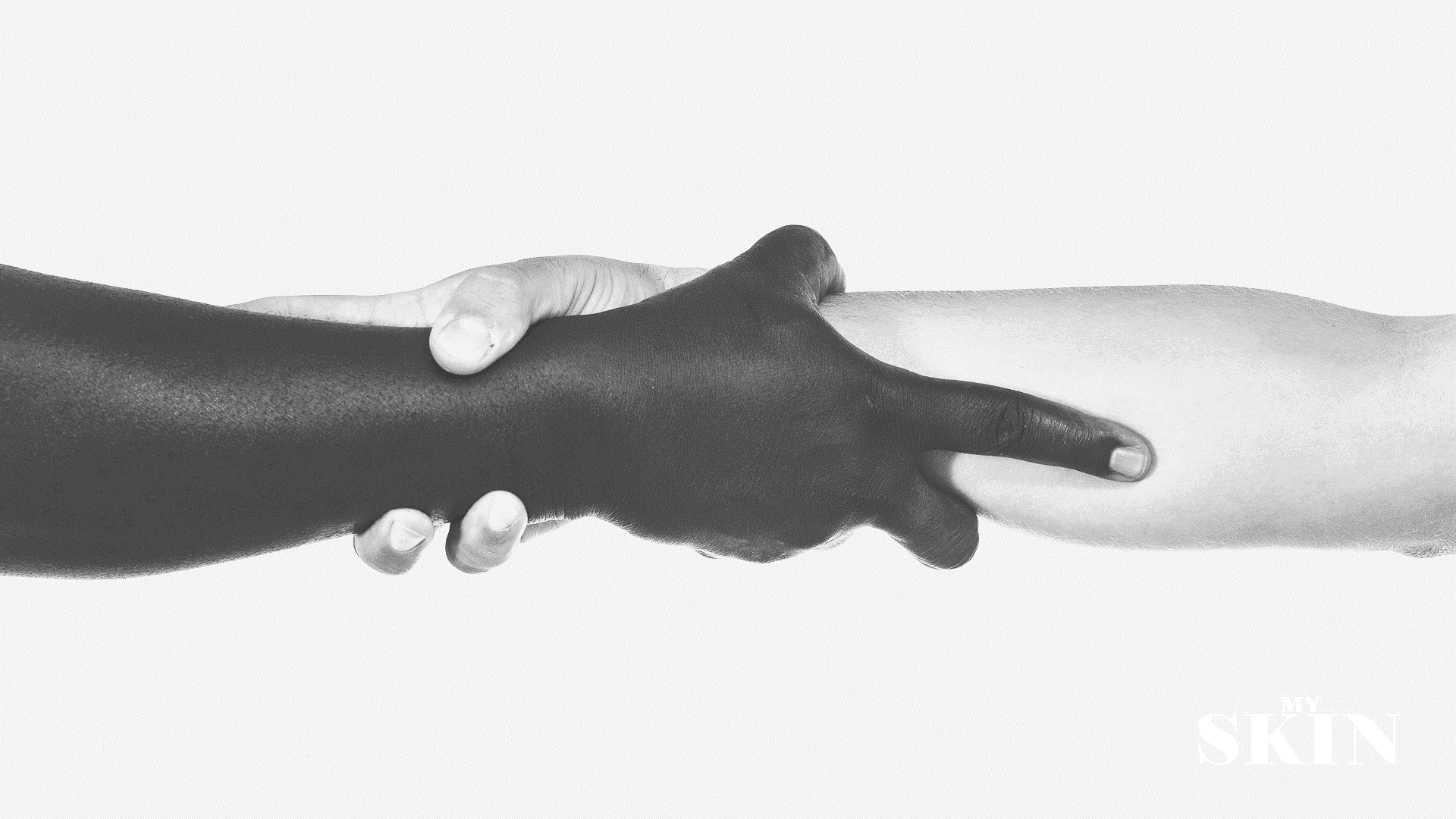 Tension Between Jews and Gentiles

Centuries of deep-rooted hostility

Gentiles were treated with contempt

Little to no association between the two groups of people (cf. Acts 10:28; Jn. 4:9; Eph. 2:13-18) 

The Solution: The Gospel of Jesus Christ

Mission: to make reconciliation to God available to all

When we are reconciled to God, we can be reconciled to one another (Is. 11:6; Eph. 2:13-18)
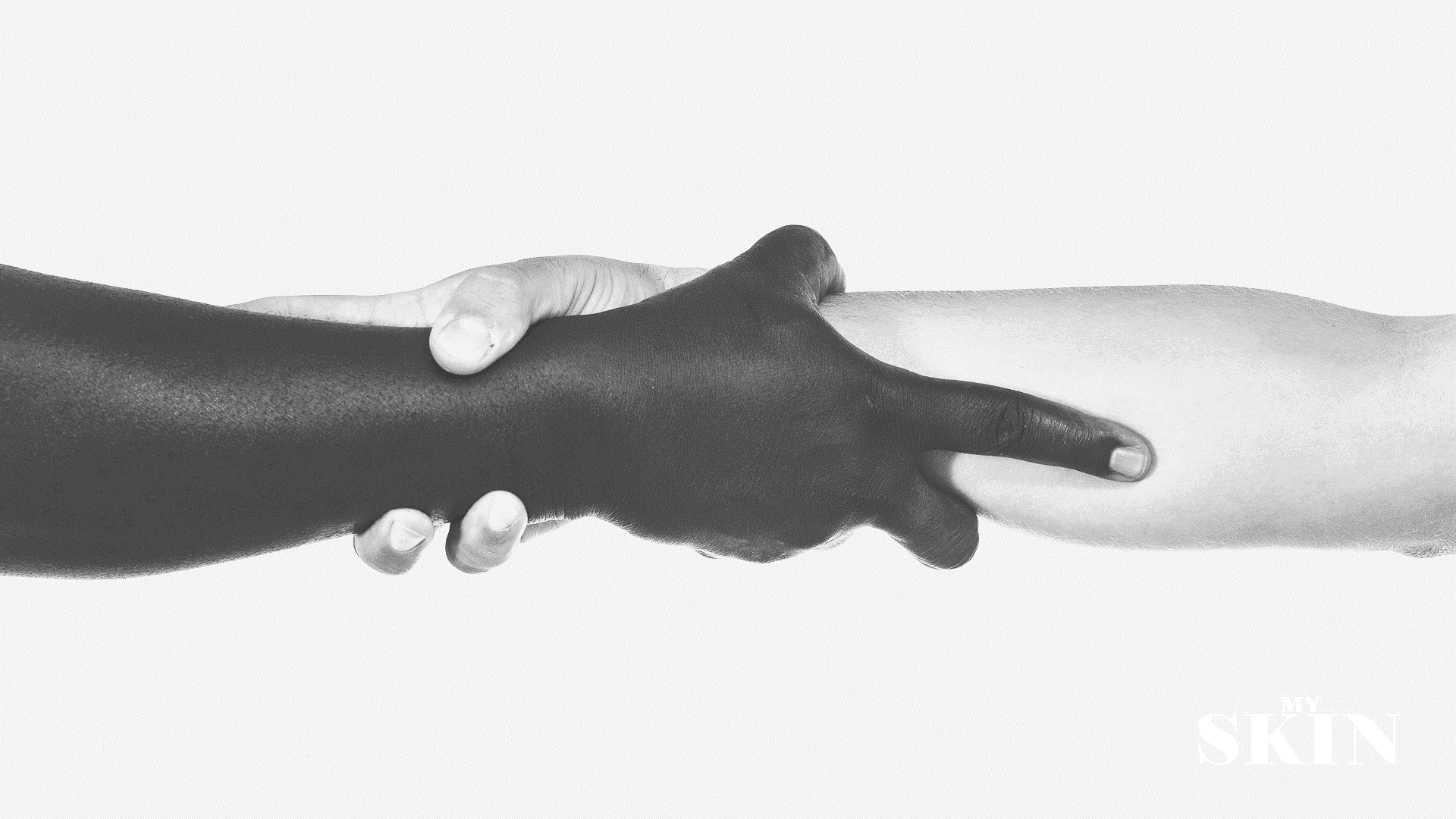 Reconciliation in Christ Foreshadowed 

In Jesus’ ACTIONS

Jn. 4:9; Matt. 8:5-13; 15:21-28; Mk. 5:1-20; 8:1-10

In Jesus’ TEACHING

Love for ALL people (Lk. 10:25-37; Matt. 7:12; Mk. 12:30-31)

Salvation is for all (Mk. 11:17; Matt. 28:18-20)

Unity (Jn. 17:20-23)

In Jesus’ SACRIFICE (Eph. 2:13-18)
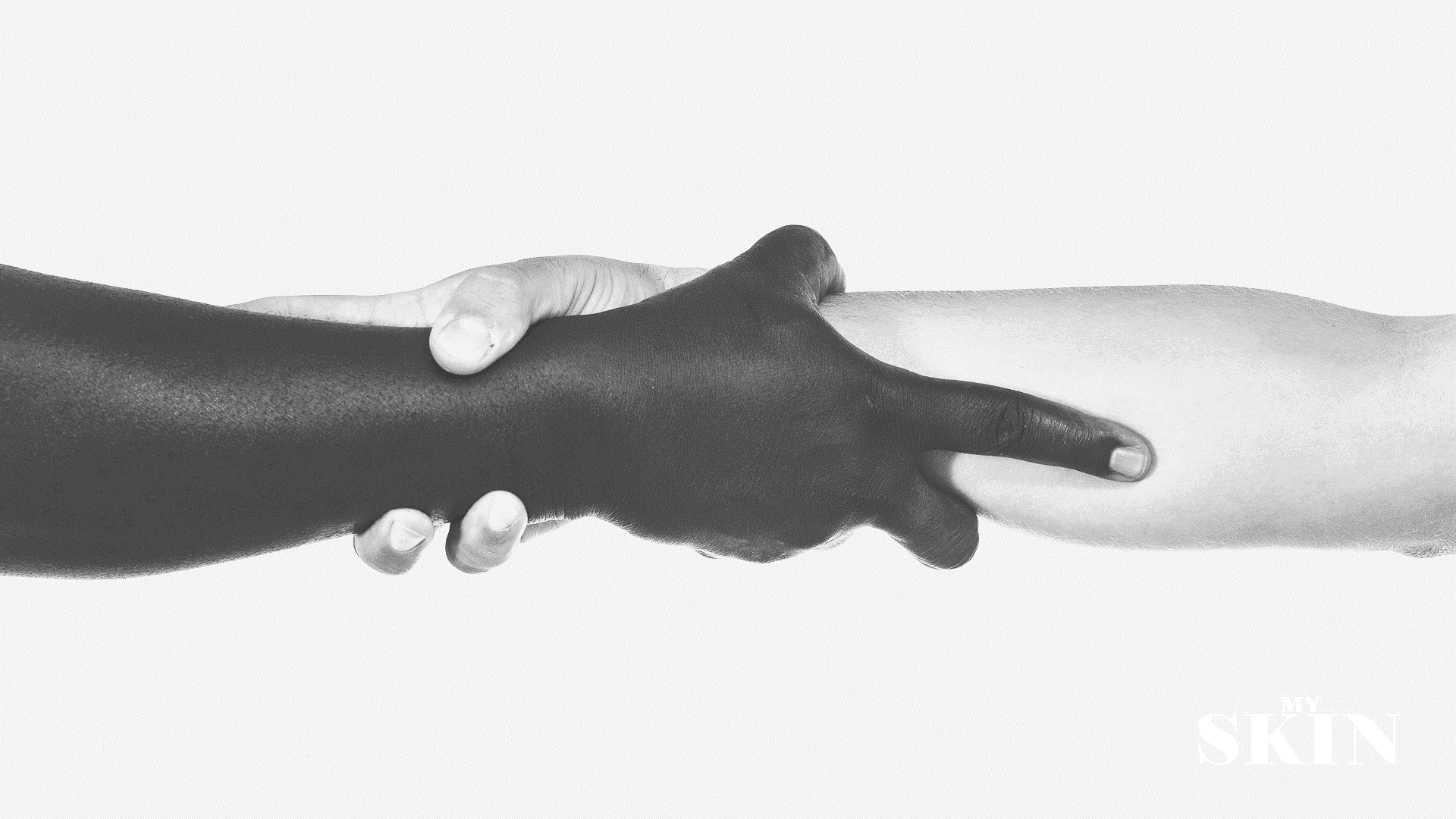 Reconciliation in The New Testament

The gospel was for all nations (Acts 1:8)

First gentile converts (Acts 10-11)

Jews and Greeks were “all baptized into one body”     (1 Cor. 12:12-13)

The gospel continues to bring reconciliation today!
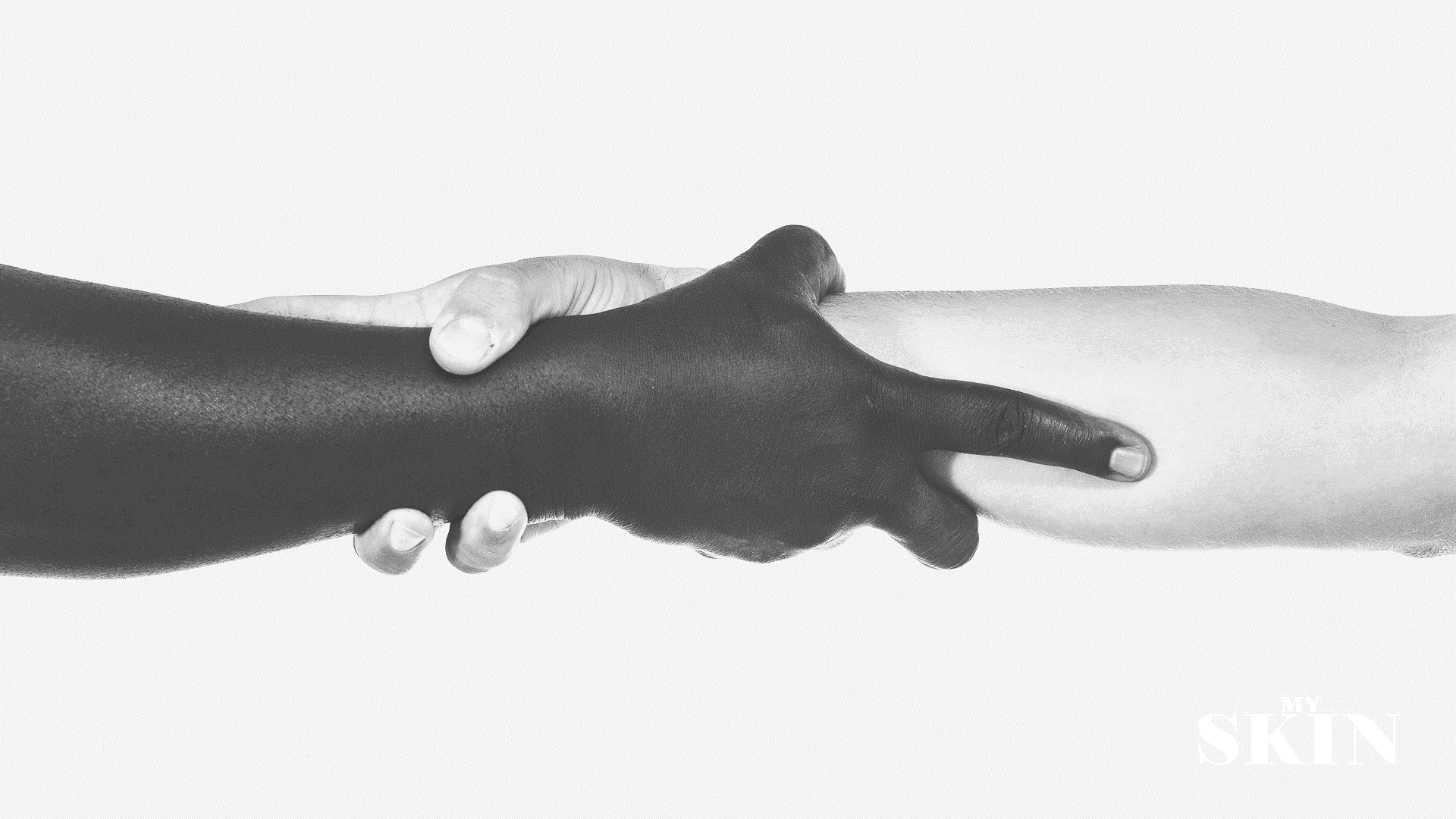 What Can I Do Today?

PRAY that people become united through the gospel of Christ (Eph. 3:20; James 5:16)

REFLECT to discover bias’s/feelings that need to be eliminated (Ps. 139:23-24)

TEACH your children about God’s love for all people (Pr. 22:16; Eph. 6:4)

LEARN about those whose cultural context is different than yours

LIVE out the gospel in your life (Matt. 5:16)
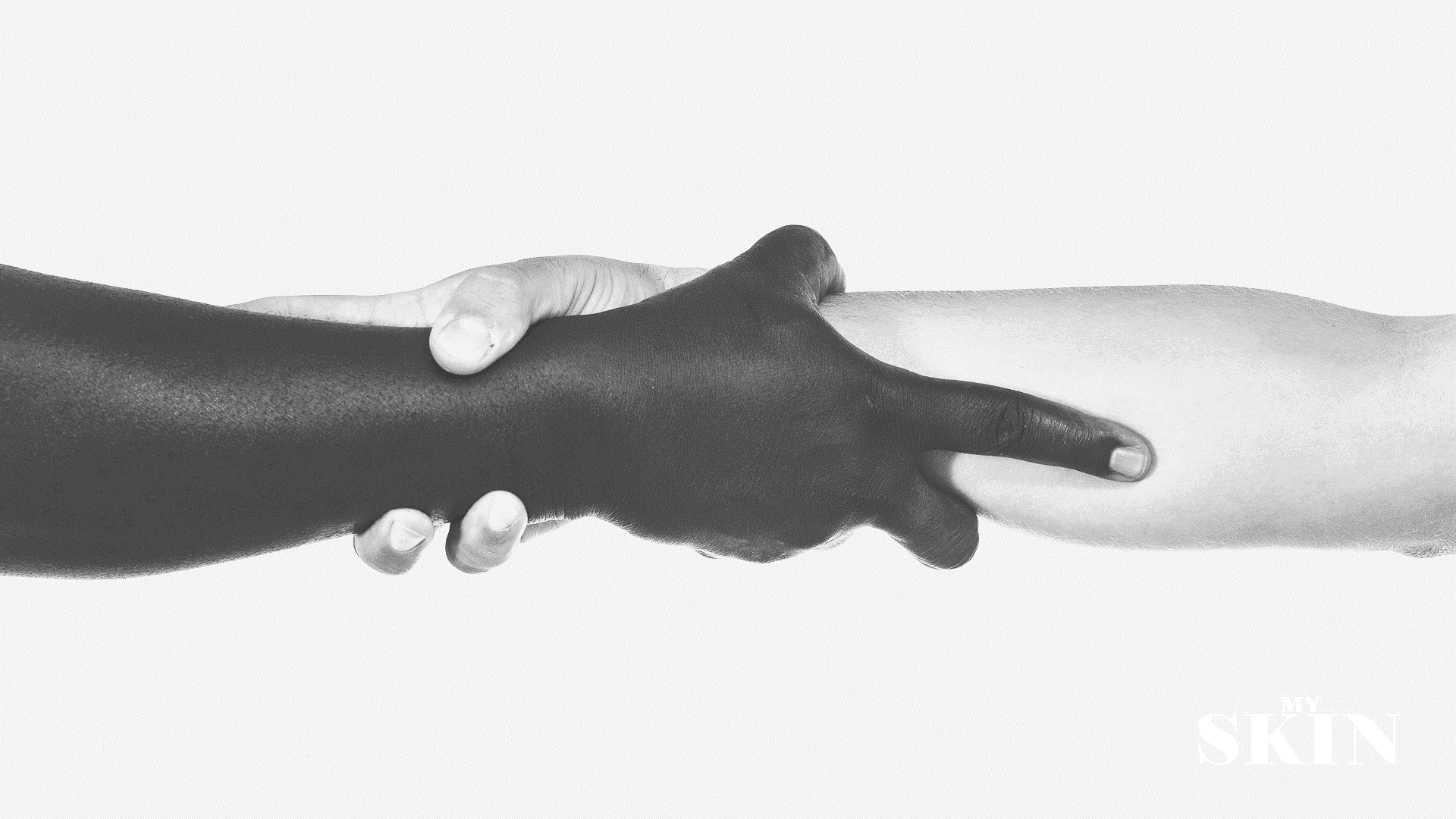 racial divide
and the gospel solution